Развитие экскурсионно-познавательного религиозного туризма
в Гомельской области
Исполнитель : О. В. Насиковская 
Научный руководитель : С. В. Прилуцкая
Цель:
анализ особенностей развития экскурсионно-познавательного религиозного туризма в Гомельской области
Задачи
дать общую географическую характеристику Гомельской области;
раскрыть понятие религиозного туризма экскурсионно-познавательной направленности;
проанализировать туристско-экскурсионный потенциал районов Гомельской области и дать его оценку с точки зрения развития экскурсионно-познавательного религиозного туризма;
отразить особенности и историю развития религиозного туризма в Беларуси и исследуемом регионе;
охарактеризовать объекты религиозного туризма в Гомельской области;
наметить и предложить собственный экскурсионно-познавательный маршрут в рамках исследуемой территории;
выявить тенденции и перспективы развития экскурсионно-познавательного религиозного туризма в регионе.
Конфессиональная структура религиозных общин
Гомель
Гомельская область
Костел монастыря иезуитов
XVIII в., позднее барокко, д. Юровичи
Здание коллегиума иезуитов XVIII в.
Спасо-Преображенская церковь (1779г.)
Чечерск
Свято-Петро-Павловский кафедральный собор, 1819
Собор Архангела Михаила (монастырь бернардинцев, XVIII в.)
белорусское барокко
Ильинская церковь
Деревянное зодчество, конец XVIII в., Гомель
Церковь св. Николая
деревянное зодчество, барокко, 1770 – е гг., д. Старая Белица Гомельского района
Успенская церковь
1869 г. , деревянное зодчество, д. Городец
Троицкая церковь
2 − я половина XIX в. , деревянное зодчество, д. Дворец
Деревянная церковь Рождества Богородицы
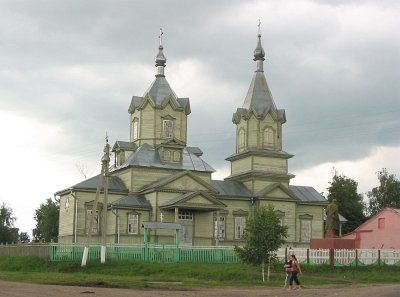 кон. XIX в., Красный партизан Добрушского района
Успенская церковь
1642 г., д. Кошевичи
Ельская Свято-Троицкая церковь
Свято-Покровская церковь
деревянное зодчество XVIII в.
Объекты культа малых форм
Часовня, д. Скрыгалов
Обелиск на месте на месте гибели митрополита Макария
Объекты культа малых форм
Стела-каплица святой Ефросиньи, Речица
Крестоподобные языческие идолы
Памятники культовой архитектуры
Критерии познавательной ценности объектов
Аттрактивность административных районов для развития религиозного туризма экскурсионно-познавательной направленности